Unit III
Ellingham diagram in detail for metal oxides, Activity, Gas phase Reactions (H2O- H2 and CO2 –CO mixtures), Reactions involving solid and gases, Activities in concentrated solution, Activity in industrial liquid metallic solution, Thermodynamics of solutions, Gibb’s-Duhem equation, Partial molar properties of mixing, Ideal solution, Raoult’s law, Henry’s law, Non-ideal solution
Ellingham Diagram
What is Ellingham Diagram?
C.J.T. Ellingham in 1944 constructed free energy vs. temperature diagrams for various metal oxides and sulphides.
Subsequently, similar diagrams were constructed for Metal-Carbonates, Sulphates, Chlorides, Fluorides. 
It helps to predict the thermodynamics feasibility of various reactions
Helps to determine the critical temperature, ratio of equilibrium partial pressure of gases involved for a given reaction
Ellingham Diagram (Contd.)
We know:                                                                          y = mx + C
Ellingham Diagram
Ellingham Diagram
Ellingham Diagram for Oxides
DGof
Slope = -DSof
Slope = -DSof
X
X
Intercept = DHof
T
T
Therefore, equilibrium constant for above reaction:
Since, activity of metal (aM) and its oxide                  in pure state = 1
DHof
DGo f= standard free energy change for 1 mole of oxygen reacting with metal to form metal oxide
Ellingham Diagram (Contd.)
Variation of DGof and PO2
If the oxide has very low PO2 compare to PO2 of external atmosphere (i.e. oxygen in the oxide is at lower potential than outer atmosphere) ; then oxide will be more stable or more difficult to reduce. In this case, DGof  < 0 for above reaction
 If the oxide has high PO2 compare to PO2 of external atmosphere (i.e. oxygen in the oxide is at higher potential than outer atmosphere) ; then oxide will be more unstable or more easy to reduce. In this case, DGof  > 0 for above reaction
 Hence to find out whether a given oxide will dissociate under a given condition, we need to know pO2 for metal-oxide system.
Important features of Ellingham Diagram for oxides
 Standard enthalpy (or heat) and standard entropy of formation of oxide can be determined from Ellingham diagram
 Negative entropy of formation: 2M(s) + O2(g)  2MO(s)
 Positive entropy of formation: 2C(s) + O2(g)  2CO(g)
 Zero entropy of formation:  C(S) + O2(g)  CO2(g)
 The point where linearity in DGof vs. T plot changes is called kink. It signifies phase transformation
 It tells us the condition under which  an element will act as reducing agent or oxidizing agent
Ellingham Diagram for Oxides
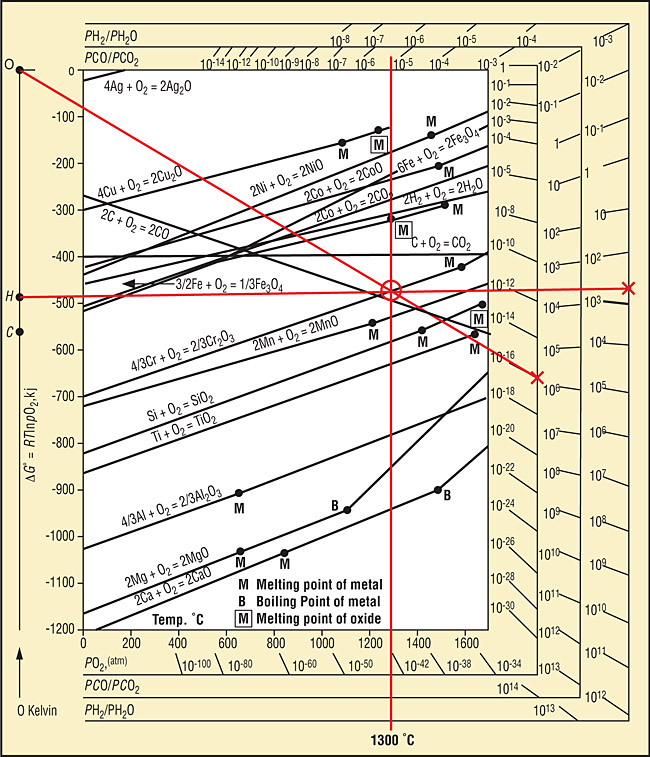 Ellingham Diagram for Sulphides
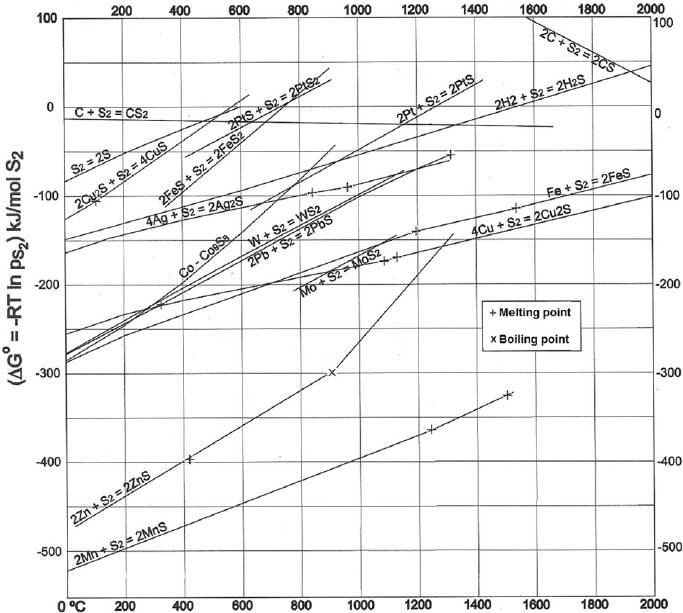 Predominance Area Diagram
Roasting of Sulphide (MS)
At constant T, k(i), k(ii), and k(iii) are constants. 
 Plot of log (PSO2) vs. log (PO2) for all reaction is called predominance area diagram for sulphide roasting
Case i:   MS(s) +3/2O2(g)  MO(s) + SO2(g)
Or.
Ni-S-O system at 1000K
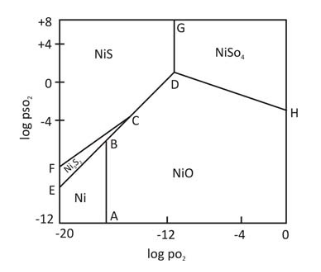 Case ii:   MO(s) +SO2(g) +1/2O2(g) MSO4(s)
Or.
Case iii:   MS(s) +2O2(g)  MSO4(s)
B,C, D are called invariant point (degree of freedom = 0)
 Along AB, BC, EB, CD, DG,  DH, FC, degree of freedom = 1
Or.
Uses of Predominance Area Diagram
It shows stable phase under different conditions (gas pressures)
 It predicts possible processing routes
 It predicts the condition for the formation of a particular phase 
Thermodynamically, it is possible to produce metal sulphide by controlling pO2
Gas Phase Reactions (H2O-H2 and CO2-CO mixtures)
These mixtures are used in experimental chemical metallurgy, where partial pressure is fixed to control reaction
 Assumption: Chemical equilibrium is reached rapidly among reacting species (which is not true all the time)
H2(g) + 1/2O2(g)  H2O(g)
Thus, it is possible to calculate ke for  a given T and calculate the required pH2O/pH2
CO(g) + 1/2O2(g)  CO2(g)
Thus, for a given T, ke can be calculated and subsequently the required value of pCO2/pCO  can be calculated
Solutions and Partial Molar Quantities
Solution is defined as a homogeneous phase composed of different chemical substances. 
Aqueous solutions (example: NaCl solution
Nonaqueous solution: (Metallurgical solution)
Metallic solution (Ag-Cu, Fe-Ni)
Non-metallic solution (molten slag (SiO2, CaO, FeO, and Al2O3)
Atomic fraction = Total number of gram atoms / Total number of gram atoms of all components present in solution = ni/Sni
Conversion of weight% to atom% and vice-versa for binary system (A-B)
Basic Definition – Contd.
Mole Fraction:

Molality: Number of mole of solute per 1000g of solvent
Molarity: Number of mole of solute per liter of solution
Normality: Gram equivalents of solute per liter of solution
Ideal and Non-Ideal Solutions
Rault’s Law
The partial pressure of the vapor of any component of an ideal solution is equal to the product of its mole fraction and the vapor pressure of the pure component at the same temperature as that of ideal solution
PA=XA*PoA 
Where: PA is the partial pressure of vapor of component A in ideal solution, XA is its mole fraction, and PoA is the vapor pressure of the pure component
Since, for ideal solution: PA = fA and PoA = foA; where f is fugacity of vapor
Therefore, fA=Xa foA; 
Since by definition, fA/foA = aA, Therefore, aA = XA

The activity of a component equal to the mole fraction of that component
aA = XA
Ideal Solution
Ideal solution obeys Rault’s law over all temperatures and pressure
aA
Non- Ideal Solution
Non- Ideal solution does not obey Rault’s law.  i.e. aA  ≠ XA
XA
Non-Ideal Solution
Henry’s Law  states that the activity of a component (i.e. solute) is proportional to its mole fraction. 
aA = gXA ; where g is activity coefficient or activity quotient
i) For ideal solution, g = 1
ii) For non-ideal solution, 
g  > 1 (+ve deviation from Rault’s law)
g  <1 ((-ve deviation from Rault’s law)
Rault’s Law
aA
Henry’s Law
XA
Non-ideal solution does not obey Raoult’s law
 Non-ideal solution do not have any general relation between activity and mole fraction
Solubility of Gas
Sivert’s Law states that the solubility of a diatomic gas in a molten metal at a given temperature is proportional to the square root of its partial pressure
If hydrogen gas at pressure             in equilibrium with a molten metal will form a system represented by:    H2(g) = 2H            
Where, H is atomic hydrogen in molten metal
Equilibrium constant, 

Considering that H in molten metal obeys gas law, 
Hence, for diatomic gas like hydrogen, 

Where k’ is solubility constant and         is partial pressure of hydrogen gas
Solubility of Gas – Contd.
For monoatomic gas like He, solubility is proportional to its partial pressure


For multiatomic gas:
Where n is the number of atom in each gas molecule
Gibbs-Duhem Equation
Why we need it?
Thermodynamic properties of a substance (i.e. P,V,H,S,G etc.) in pure state are different from those in a state of solution (Example: Vapor pressure of pure metal (PoA) is lowered when it goes into a state of solution (PA)

Activity of component in solution: 

Where, PA is partial pressure of vapor of A over solution and PoA is vapor pressure of A over pure A.

Change in Gibbs free energy:
Gibbs-Duhem Equation – Contd.
If G is the thermodynamic quantity per mole of the solution and G’ is the thermodynamic quantity of n mole of the solution 
Where, G’=f(P,T,n1,n2,n3…….)
Where         is called partial molar quantity of component 1 and is considered as constant
On partially differentiating,
Where         is called partial molar quantity of component 2 and is considered as constant
Similarly,
Gibbs-Duhem Equation – Contd.
Dividing by n:
Or,
(Equation 1)
On integrating:
Xi = Mole fraction of ith component
Or,
On Differentiating:
(Equation 2)
Equation 2 – Equation 1 = 0
Gibbs – Duhem Equation
Gibbs-Duhem Equation – Contd.
Since,
Or,
Similarly:
Where; H1 and H2 are partial molar enthalpy
For Binary System:
Similarly:
Where; S1 and H2 are partial molar enthalpy
For Binary System:
Methods for Obtaining Partial Molar Quantities
For Binary system at constant P and T:
By Differentiating:
From Gibbs-Duhem Equation:
Now for Binary system:
Therefore,
Or,
By Differentiating:
Multiplying by X1/dX2:
Or,
Similarly,
Therefore, for multicomponent system:
General Inter-Relations of Partial Molar Quantities
Differentiating w.r.t . n1   :
Or,
Similary:
Since,
Differentiating :
Every relation developed for a substance of fixed composition in terms of molar quantities is also valid for each component of a solution in terms of partial molar quantities
Integration of the Gibbs-Duhem Equation
Since,
From Gibbs-Duhem Equation:
Therefore,
Or,
On Integrating from X1 = 1  X1
Or,
Integration of the Gibbs-Duhem Equation – Contd.
For Binary System:
By Differentiating:
Since,
Or,
---(2)
Or,
---(1)
Subtracting Eq. (1) from Eq. (2), we get,
Therefore,
Since,
Or,
Integration of the Gibbs-Duhem Equation – Contd.
From previous slide:
----(3)
On integrating from X1 = 1  X1 :
Therefore,
However, difficulty in integrating this equation is solved by considering Darken’s function (a)
In Binary system,
and
Or,
and
On differentiating:
----(4)
Therefore, combining Eq. (3) and eq. (4) and integrating, we get:
Thermodynamics of Mixing of Solutions
When two or more liquid metals are mixed together, the change in free energy (DG) must be negative for complete mixing
If DG > 0 when two liquid metals are mixed together, then we get immiscible metals.
DHM can be positive (Example: Al-Sn (endothermic)) or negative (Example: Al-Cu-Sn, Al-Cu (Exothermic)) depending on evolution or absorption of heat on mixing
 DSM can be positive or negative depending on arrangement and order of each components of the solution
For ideal solution, DHM,id = 0 and DSM,id = -R(X1lnX1 + X2lnX2 +……)
Since,
For ideal solution,
Or,
Or,
Regular Solution
Regular solutions are not ideal but vary from ideal behavior marginally; wherein their entropy of mixing (DSM) is the same as those of an ideal solution (DSM,id) 
	i.e. DSM= DSM,id 
Therefore, for regular solution,
By definition, for real solution:
Therefore,
Regular Solution – Contd.
Since, a=gX
Therefore,
For regular solution, which behave very closely to ideal solution, if the component in solution exhibits negative deviation from ideal behavior , g < 1 and DHM < 0, resulting in evolution of heat on mixing
Similarly, for regular solution, which behave very closely to ideal solution, if the component in solution exhibits positive deviation from ideal behavior , g > 1 and DHM > 0, resulting in absorption of heat on mixing
This provides a way of measuring activity coefficient and activity of components on mixing for regular solution
Example of regular solution: Ag-Cu, Al-Zn, Cd-Zn, Fe-Mn, Fe-Ni etc.
Activities in Concentrated Liquid Metallic Solution
Concentrated liquid metallic solution obeys Raoult’s law, i.e.,
			ai=Xi
Very few solutions obey Raoult’s law in the entire composition range. 
To indicate departure of a solution from Raoult’s law, activty coefficient is used (gi) :
If gi > 1, the deviation from ideal behavior is called positive deviation

If gi < 1, the deviation from ideal behavior is called negative deviation
Deviation occurs when solute concentration increases and solute atoms become sufficiently close to each other in solution to mutually interact
Examples: 1) Liquid Fe-Mn and Fe-Ni solutions are ideal and obey Raoult’s law
                    2) Liquid Fe-Cu shows positive deviation from Raoult’s law
                    3) Liquid Fe-Si shows negative deviation from Raoult’s law
Activities in Industrial Liquid Metallic Solutions
Industrial liquid metallic solutions are generally dilute solutions
Example: Hot metal produced from blast furnace contains ~93-95% Fe as solvent and ~5-7% solute elements such as C, Si, Mn, P, and S
In dilute binary solutions, solute obeys Henry’s law and solvent obeys Roult’s law. In case of hot metal such as steel, the solute elements such as C, Si, Mn, P, and S obeys Henry’s law and Fe obeys Raoult’s law. 
 In other words, in infinitely dilute solutions, activities of solutes are proportional to their respective concentrations (Henry’s law).
Values of Activity Coefficients for Metallic Solutions
Activity Coefficients for Metallic Solutions – Contd.
Some solute obeys Raoult’s law, e.g. Co and Cr in Fe
Values of go < 1 indicates negative deviation from Raoult’s law
Values of go > 1 indicates positive deviation from Raoult’s law
For solutions that do not obey Raoult’s law, deviation from ideal behavior is more at lower temperature. Thus, separation of Zn from Pb-Zn liquid solution is more favored at lower temperature. 
For Pb-Zn system, where go = 11 at 926K; Since a = f/fo  and for non-ideal gas, f = P at low temperature;
	Then,
Hence,
Where, pZn is the equilibrium partial pressure of Zn vapor over Pb-Zn allow at low concentration of Zn at 926K and pZno is the equilibrium partial pressure of Zn vapor over pure liquid Zn at 926K.

Therefore, increasing pZn helps in preferential removal of Zn vapor during vacuum distillation